Why are festivals important to religious communities?
Learning Intentions.

Look for similarities and differences between religious and non-religious celebrations.
 
Think of reasons why some people choose to celebrate significant events.
This week is a thinking and talking week as it is the start of our new topic. 


If you see a page icon,             it means I would like you to write down your ideas and thoughts in your book, or if your lucky enough to have someone to talk to I would like you to chat about your ideas. (You can also write them down if you  would like!) 

We will share your ideas in our call at 2pm. 

There is then an activity for you to complete which is also explained at the end of this presentation.
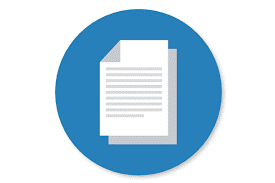 What is worth celebrating? Think about the best party or celebrations you have been to!
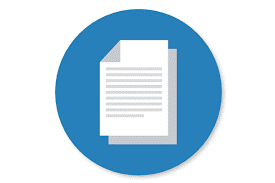 What was being celebrated?
Think about why the celebration took place.
Who was it for?
What would you like to celebrate?
We will share some of these memories on our call!
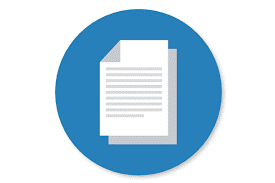 What celebrations do you know about?Now can you list of all the celebrations you have been to or have learnt about. I will get you started…. Christmas, Birthday,  Sort them into two groups : religious celebrations and non-religious celebrations. What happens at the celebrations? Now, have a think about a religious celebration you have learnt about, or know a lot about and a non- religious celebration – How are they similar and how are they different?Record these ideas to share with others in our call at 2pm.Some ideas: Which celebrations are celebrated by everyone? Raise money? Share food? Remind people of beliefs and value?
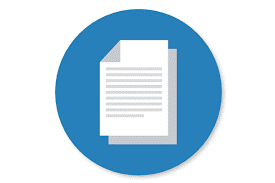 Festivals are a time in each religions calendar when a special story, event or people are remembered and celebrated. 

These festivals are often a time of great celebration and help believers to remember important beliefs in their religion.  

Religious celebrations bring faith communities together to celebrate these shared beliefs and values.
Your Turn….

Imagine that all schools are going to be closed for an extra day every year to celebrate something and you can choose what.  Can you think of something that has happened in your life that would be worth celebrating every year? Or if you would prefer maybe you could celebrate  an event, people or values that would be celebrated by the whole community.  How would it help the community to celebrate this?  

Your task today is to plan your new festival/celebration – Use the planning sheet on the website if you need some help recording your ideas.

Tell me about:
Why is the celebration taking place?

			What will happen?
What  is being celebrated?
What would you like to do to celebrate? 

		Will there be special food or music?
Who is it for?